СЕМЬЯ И ШКОЛА: ГРАНИ СОТРУДНИЧЕСТВА В ПРОЦЕССЕ ФИЗИЧЕСКОГО ВОСПИТАНИЯ ШКОЛЬНИКОВ
Подготовила:
учитель физической культуры
ГБОУ шк. №476 Третьякова Е.О.
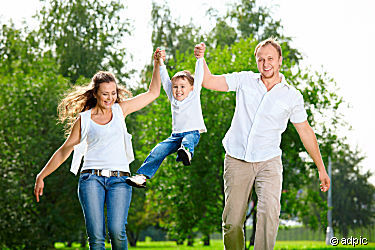 ВЗАИМОДЕЙСТВИЕ СЕМЬИ И ШКОЛЫ
“Воспитание есть процесс социальный в широком смысле.
Воспитывает всё: люди, вещи, явления, но прежде всего и больше всего – люди.
Из них на первом месте – родители и педагоги.”
                                А.С. Макаренко
1888 - 1939
РОДИТЕЛИ – ПЕРВЫЕ ВОСПИТАТЕЛИ И УЧИТЕЛЯ РЕБЁНКА, ПОЭТОМУ ИХ РОЛЬ В ФОРМИРОВАНИИ ЕГО ЛИЧНОСТИ ОГРОМНА
живущему на Земле, н, 4 класс)



Моя семья очень дружная. Мы все любим спорт. Я 
Семья занимает центральное место в воспитании ребёнка, играет основную роль в формировании мировоззрения и нравственных норм поведения ребёнка.
             Семья – ячейка школьного коллектива.
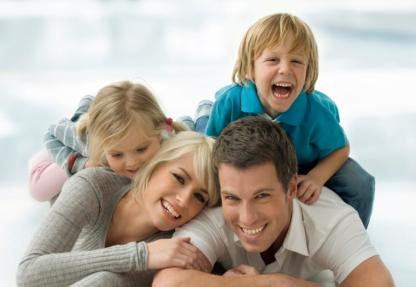 ФУНКЦИИ СЕМЬИ:
- Воспитательная;
- Оздоровительная;
- Духовно-нравственная;
- Познавательно-образовательная;
- Бытовая;
                                 - Трудовая;
                                 - Культурно-просветительная;
                                 - Досугово-творческая;
                                 - Охранно-защитная.
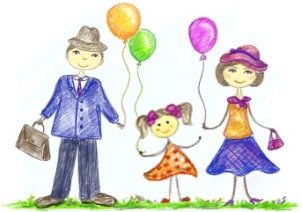 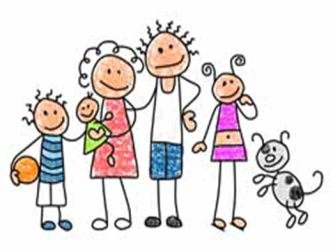 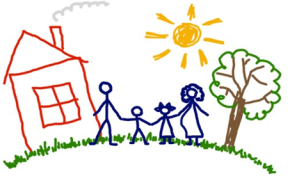 КОМПОНЕНТЫ СЕМЕЙНОГО ВОСПИТАНИЯ:
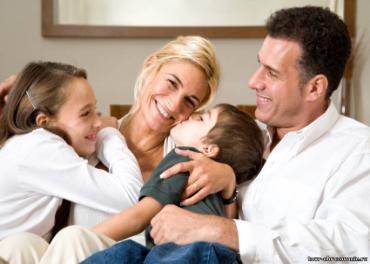 Климат семейного воспитания;
Режим семейной жизни;
Содержание деятельности 
      родственников.
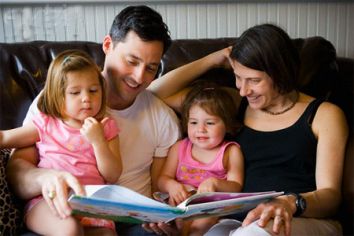 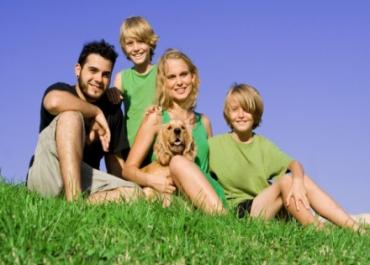 ЗАКОН “ОБ ОБРАЗОВАНИИ”
Обязывает семью 
создавать необходимые условия для 
того, чтобы дети своевременно могли         получать образование и профессиональную подготовку; 
воспитывать детей нравственными; прививать им трудовые навыки, бережное отношение к общественной собственности; 
проявлять особую заботу о здоровье ребёнка, о его полноценном физическом развитии.
Сохранение здоровья учащихся является на сегодняшний день целью деятельности образовательного учреждения, условием и средством повышения качества образовательных результатов, а также – показателем качества образовательного процесса.
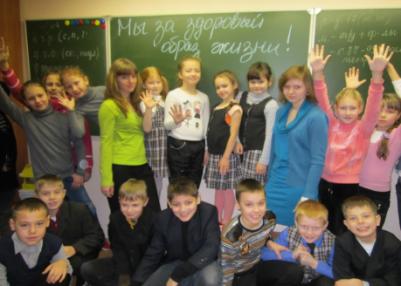 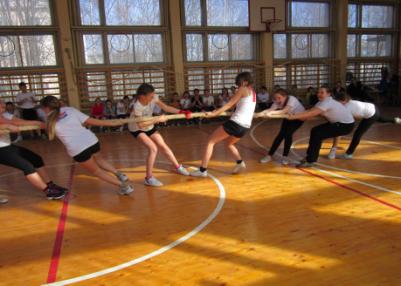 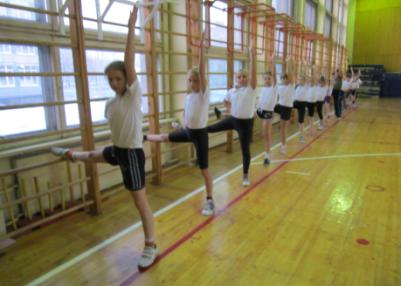 Взаимодействие семьи и школы обусловлено следующими обстоятельствами:
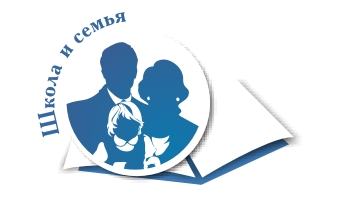 Единым объектом воспитания;
Общими целями и задачами воспитания;
Возможностью всестороннего изучения детей и координации влияний на их развитие;
Необходимостью согласованности действий педагогов и родителей;
Возможностью объединения усилий школы и семьи в решении проблем ребёнка;
Возможностью взаимного обогащения семей, классного и школьного коллективов, каждого участника взаимодействия.
Основой взаимодействия школы и семьи является общая цель:
Обеспечить формирование сотруднических отношений между всеми участниками педагогического процесса, создающими благоприятные условия для социального становления, воспитания и обучения детей.
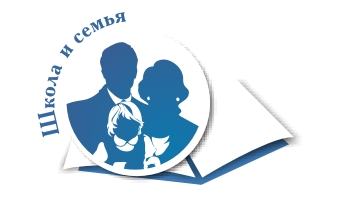 Сотрудничество педагогов и семьи направлено на решение следующих общих задач:
Обеспечение качественного образования;
Развитие профессиональных интересов и подготовка детей к сознательному выбору профессии;
Формирование нравственности культуры поведения учащихся;
Формирование потребности в здоровом образе жизни.
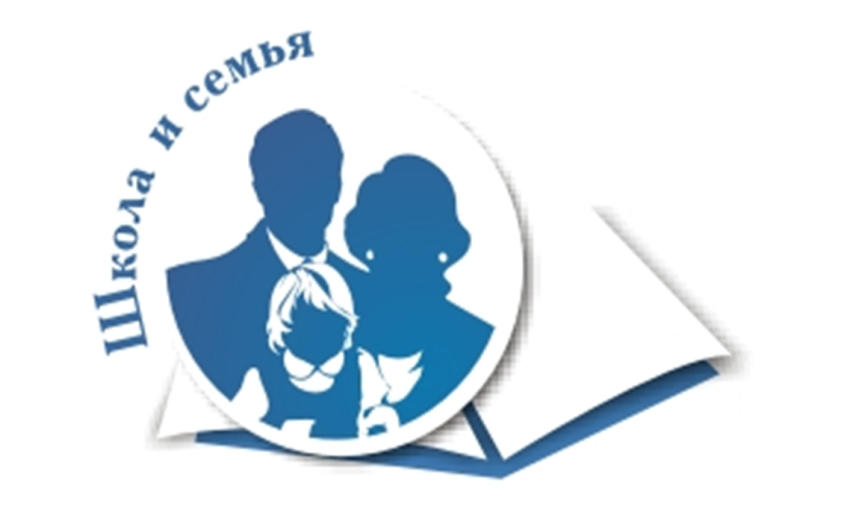 ЗАДАЧИ ФИЗИЧЕСКОГО ВОСПИТАНИЯ:
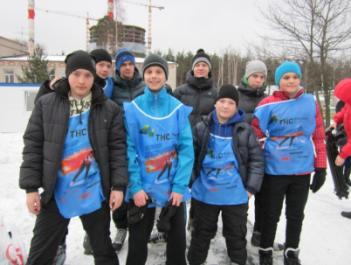 Укрепление здоровья, правильное физическое развитие;
Повышение умственной и физической работоспособности;
Развитие и совершенствование природных двигательных качеств;
Обучение новым видам движений;
Развитие основных двигательных качеств;
Формирование гигиенических навыков;
Воспитание нравственных качеств;
Формирование потребности в постоянных и систематических занятиях физической культурой и спортом;
Развитие стремления быть здоровым, бодрым, доставлять радость себе и окружающим.
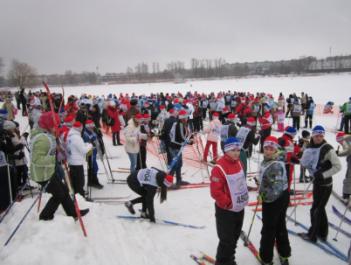 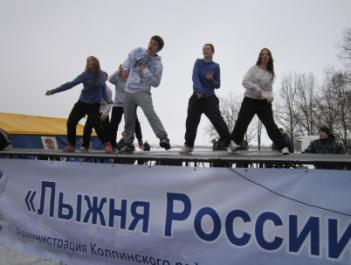 ПРОВЕДЕНИЕ СОРЕВНОВАНИЙ “ПАПА, МАМА и Я – спортивная семья”
ЦЕЛЬ:
ВОСПИТАНИЕ ЗДОРОВОГО, ВСЕСТОРОННЕ РАЗВИТОГО РЕБЁНКА, УКРЕПЛЕНИЕ ВЗАИМООТНОШЕНИЙ В СЕМЬЕ
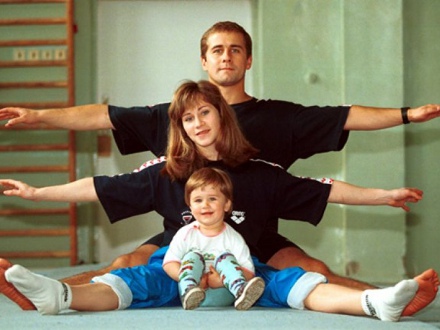 ЗАДАЧИ:
Привлечь детей и их родителей к занятиям физической культурой и спортом;
Доставить детям и родителям удовольствие от совместных занятий физкультурой;
Способствовать развитию положительных эмоций, чувства взаимопомощи;
Пропагандировать значение физической культуры как средства от любых болезней для детей и взрослых, средства достижения физической красоты, силы, ловкости, выносливости, как интересной игры для детей и их родителей.
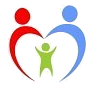 РЕШЕНИЕ ПРОБЛЕМЫ СОЦИАЛИЗАЦИИ ЛИЧНОСТИ РЕБЁНКА НЕВОЗМОЖНО БЕЗ ТЕСНОГО СОТРУДНИЧЕСТВА И АКТИВНОГО ВЗАИМОДЕЙСТВИЯ ШКОЛЫ И РОДИТЕЛЕЙ
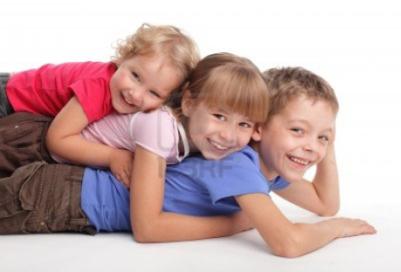 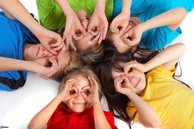 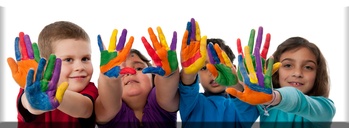 ЗДОРОВАЯ СЕМЬЯ –                                  ЗДОРОВОЕ БУДУЩЕЕ!